Zoom at 11 o’clock
Friday is Vocabulary day. The day is about thinking of words to describe costumes.



Think of one word to describe one of your favourite outfits. For example; colourful, magical, sparkly, shiny, handsome, pretty, scary, fierce.

For Zoom tomorrow, dress up in your favourite outfit and write your chosen word to describe your outfit on a piece of a paper to share with your class.

Please can your child have a pencil and paper ready in case we need to use it.
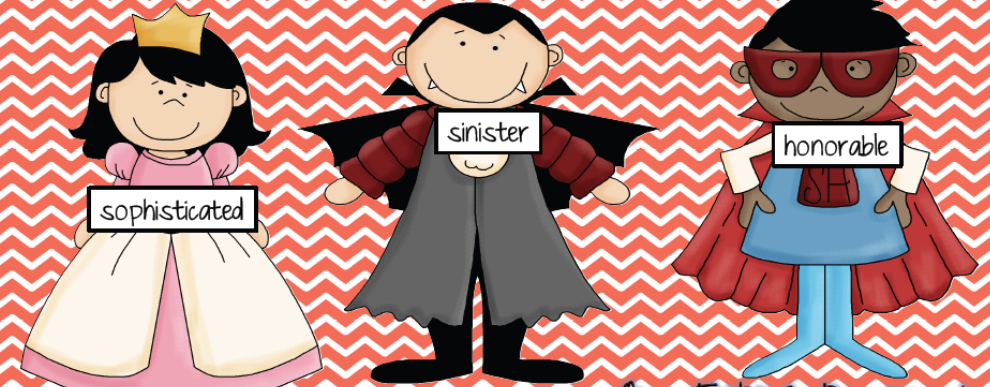 Farnborough Virtual  Vocabulary Day
26th June 2020
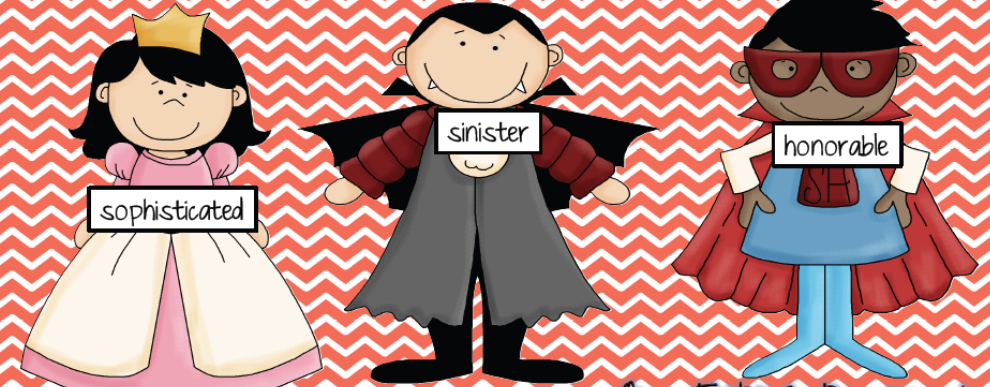 What is vocabulary and where might we find it?
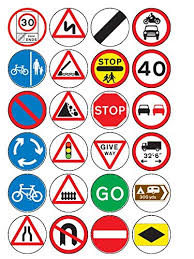 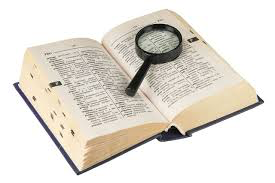 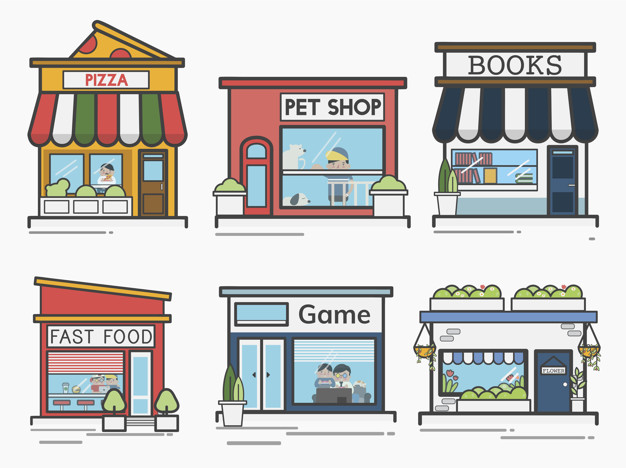 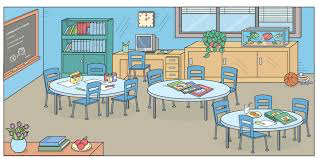 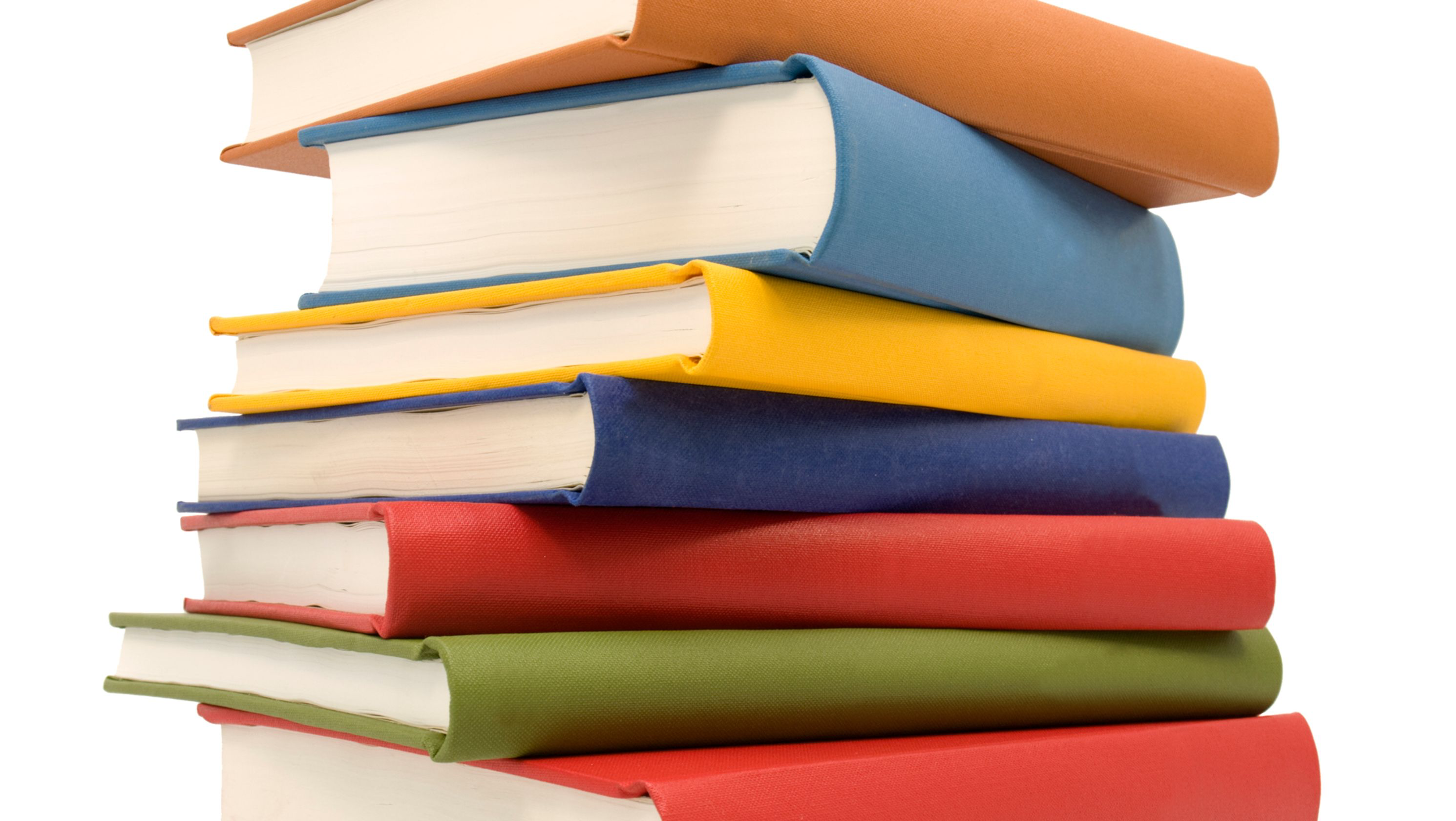 Vocabulary  is a list or collection of words and their meanings. 


Vocabulary is all around us.
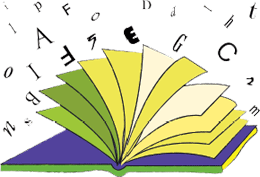 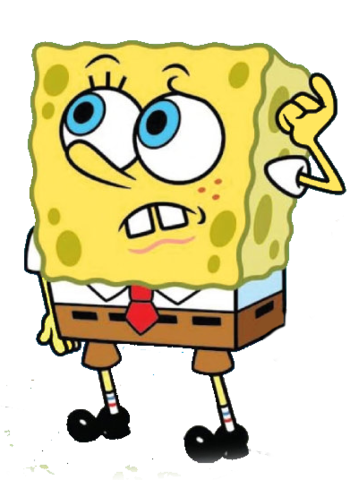 How could I find out what different words mean?
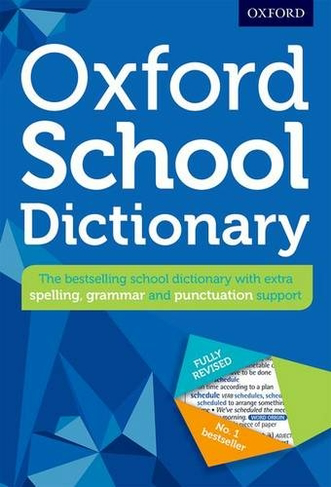 We are going to share a story about a little girl who should have used her dictionary to look up the tricky word miscellaneous. 

Do you know what this word means?

Miscellaneous
consisting of a mixture of various things that are not usually connected with each other.

See if you can spot her mistake.
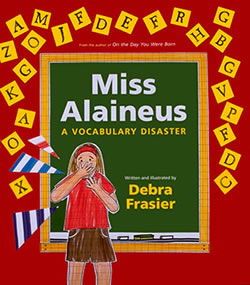 https://vimeo.com/410870777
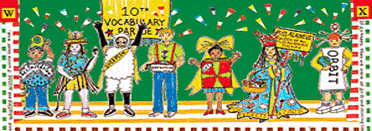 Just like Sage we are going to design our own costumes for the Virtual Farnborough Vocabulary Day.

What word will you be?
Make a word bank of all of the words you could create a costume for.
Here are some ideas.
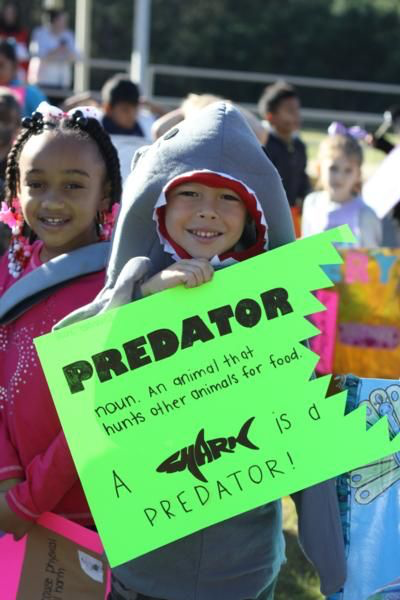 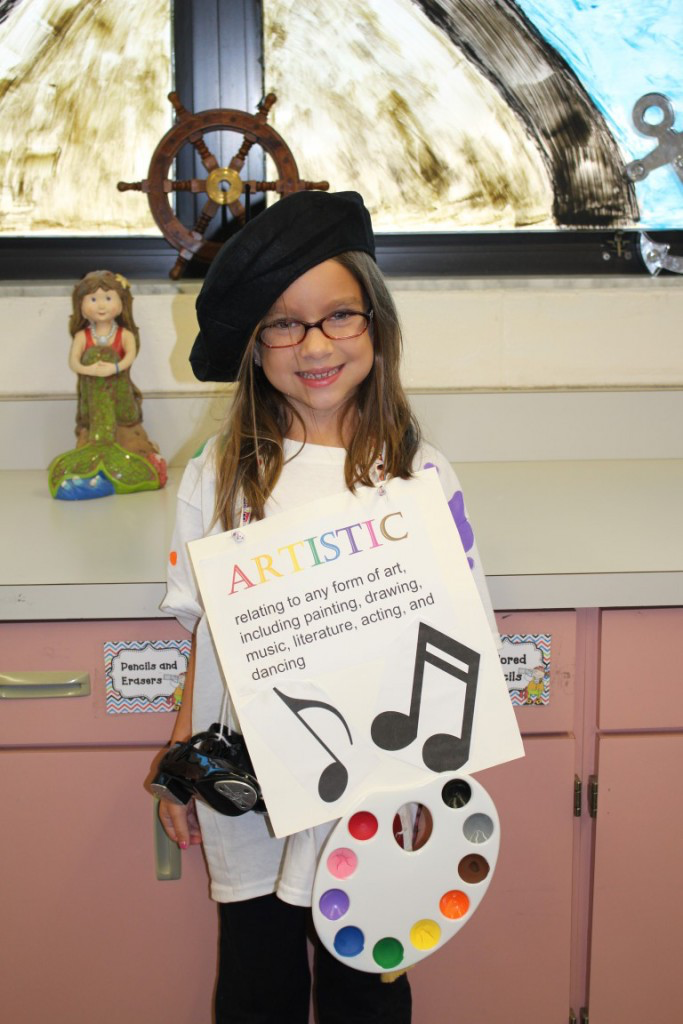 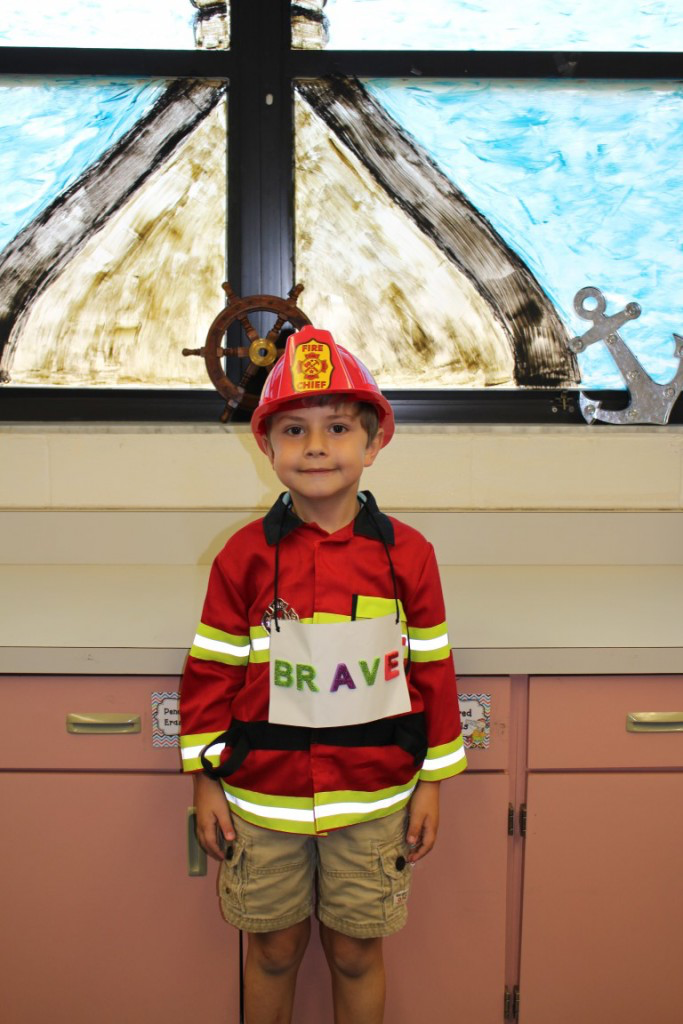 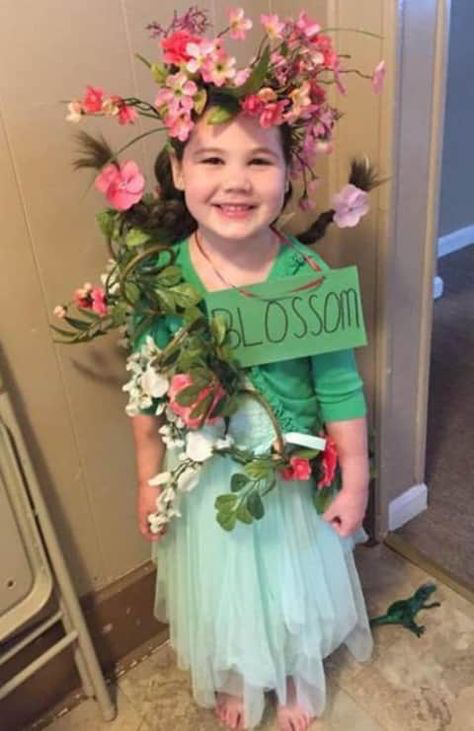 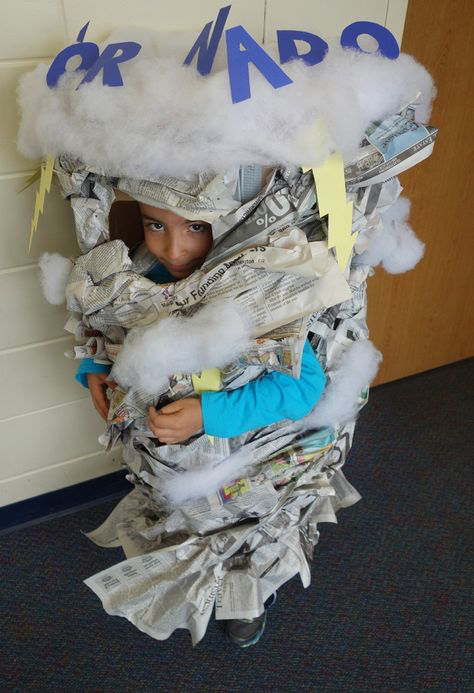 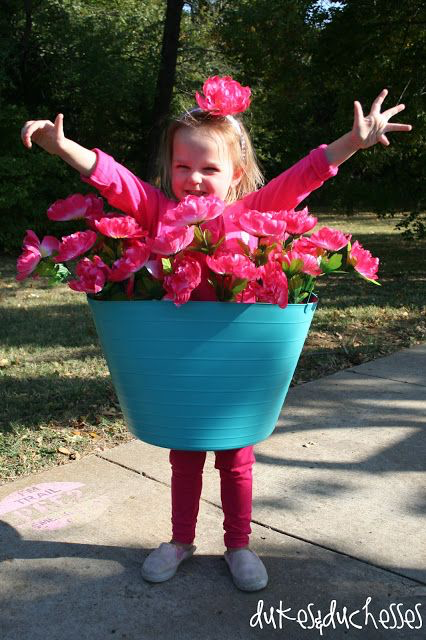 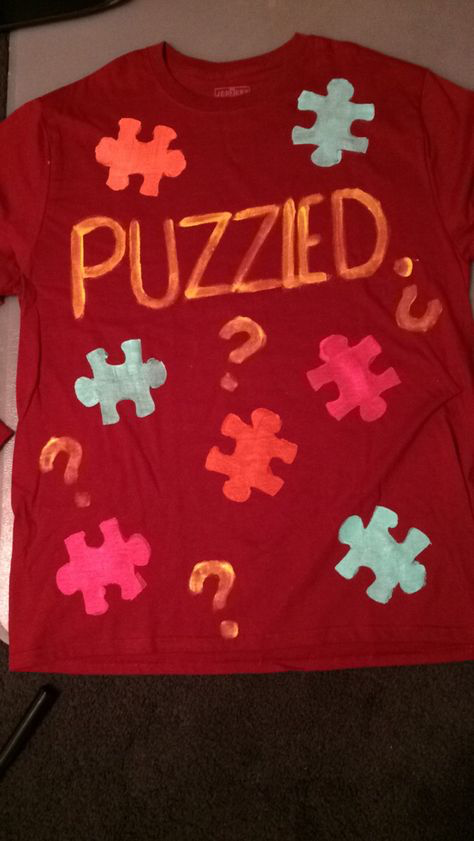 Flowers
Before you start designing your costume there are some rules…

No footballers
No princesses
No characters from books or films….. It is all about the vocabulary.
Be creative
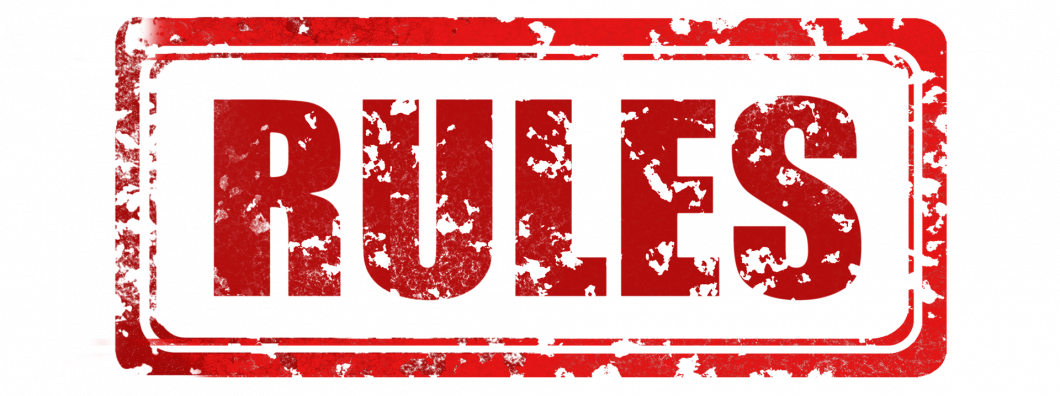 Costume Design
Definition ____________________________________
Word ______________
Design
My word in a sentence ____________________________________
__________________
Your next challenge is to design a poster to advertise the Farnborough Vocabulary Parade
Poster Checklist
When should it be?
Where will it be?
Why will it be good?

Lost of lovely costume pictures!
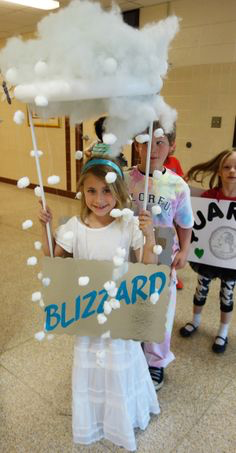 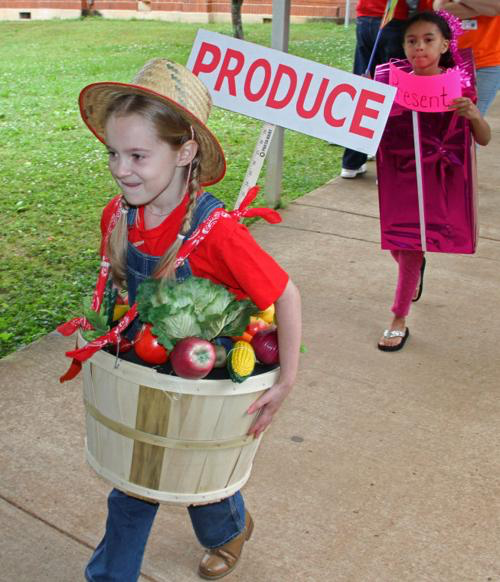 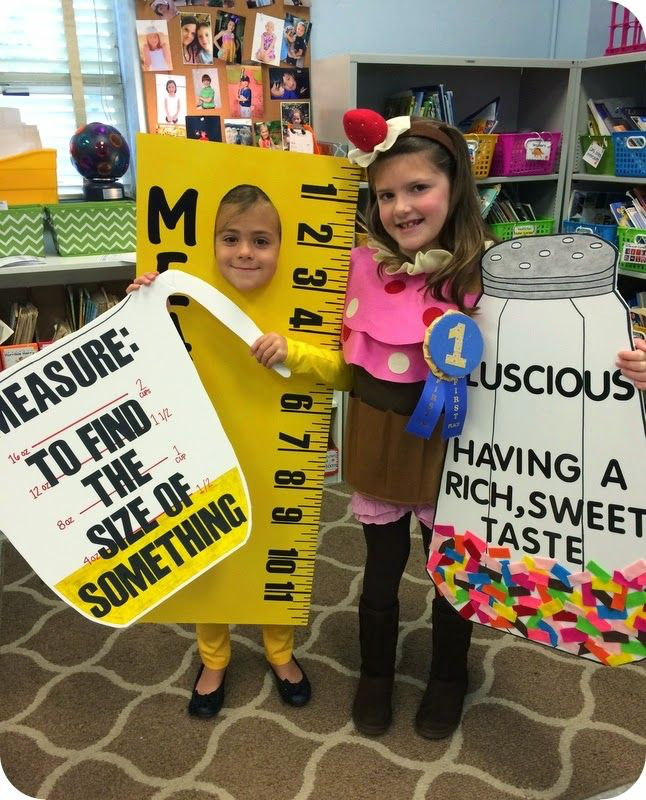 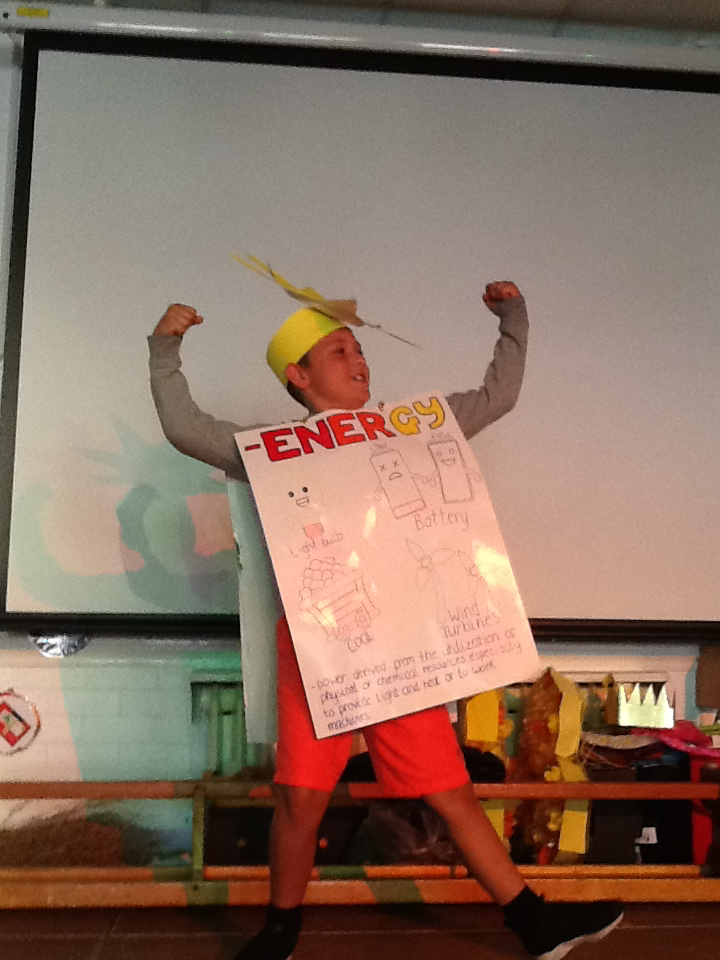 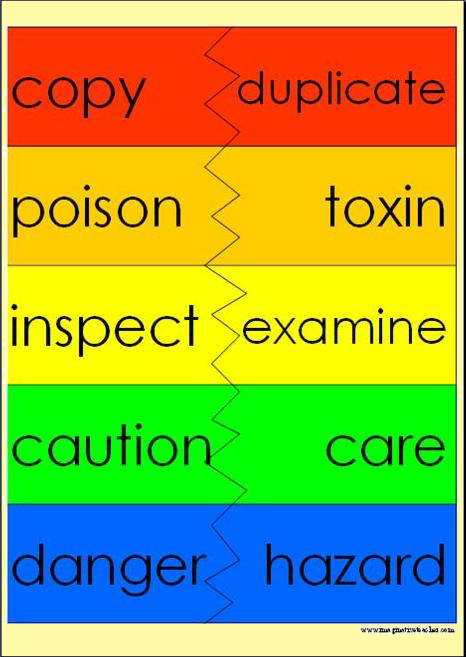 What do we call words that have the same meaning?
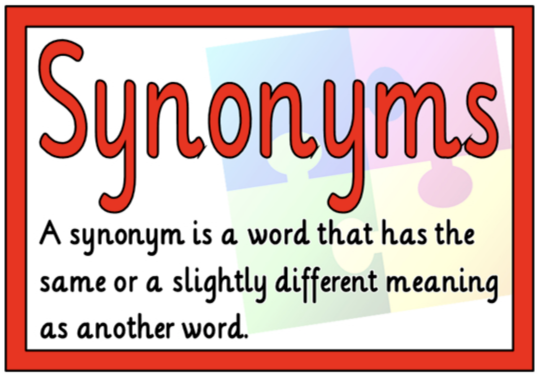 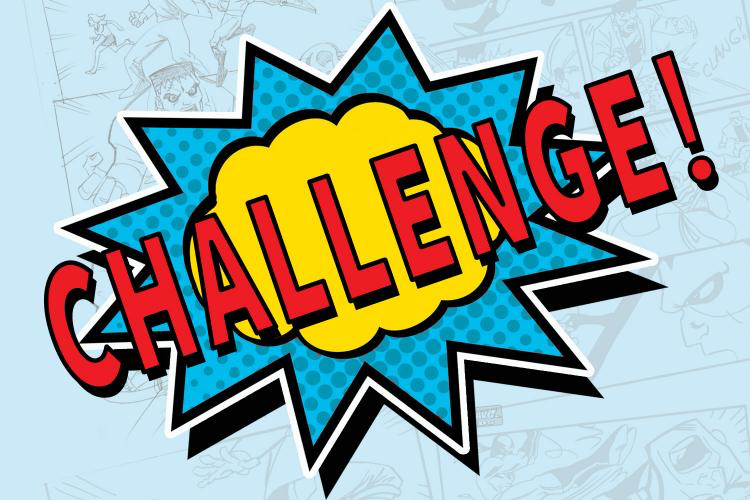 Can you find a synonym for your word?
https://www.bbc.co.uk/bitesize/topics/zfkk7ty/articles/z8t8pbk
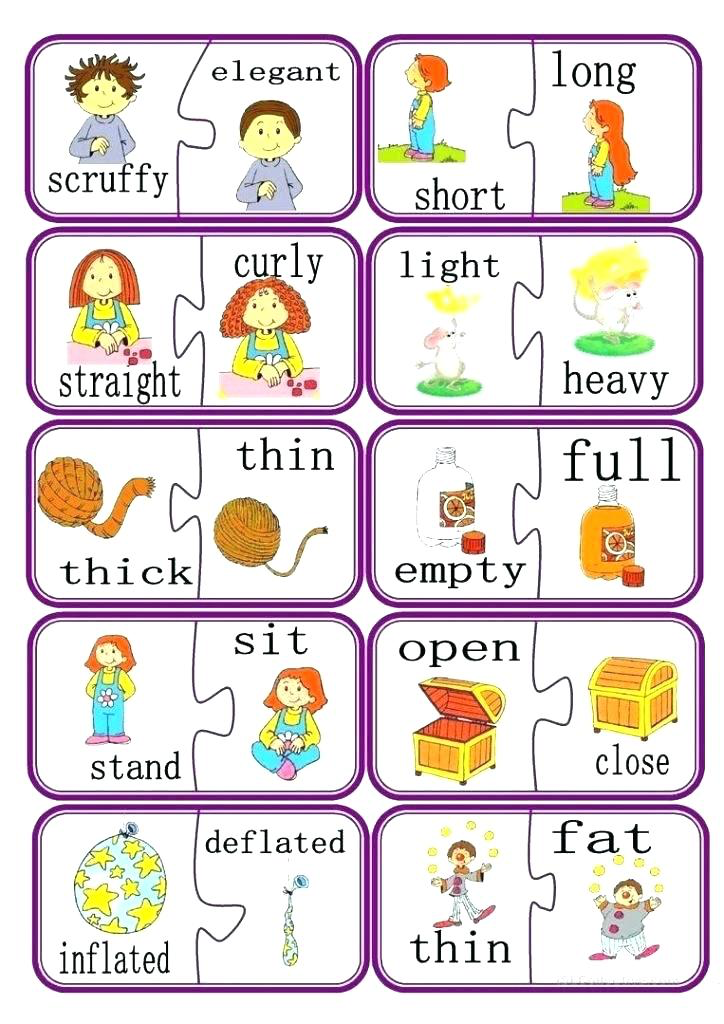 What do we call words that mean the opposite?
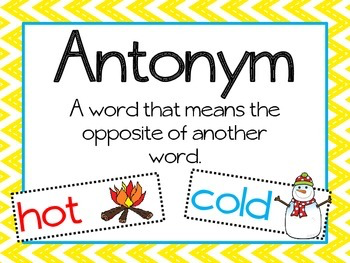 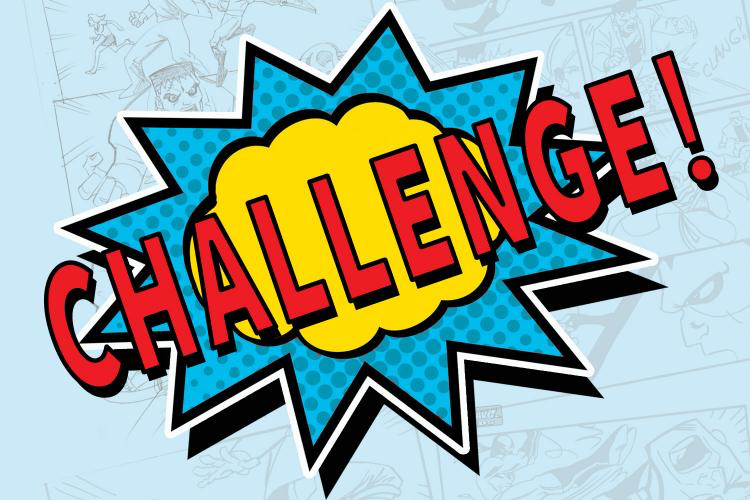 Can you find a antonym for your word?
https://www.bbc.co.uk/bitesize/topics/zfkk7ty/articles/z8t8pbk
If you would like to make your costume or have things at home you can use we would love to see pictures of you in your Vocabulary Day costumes.
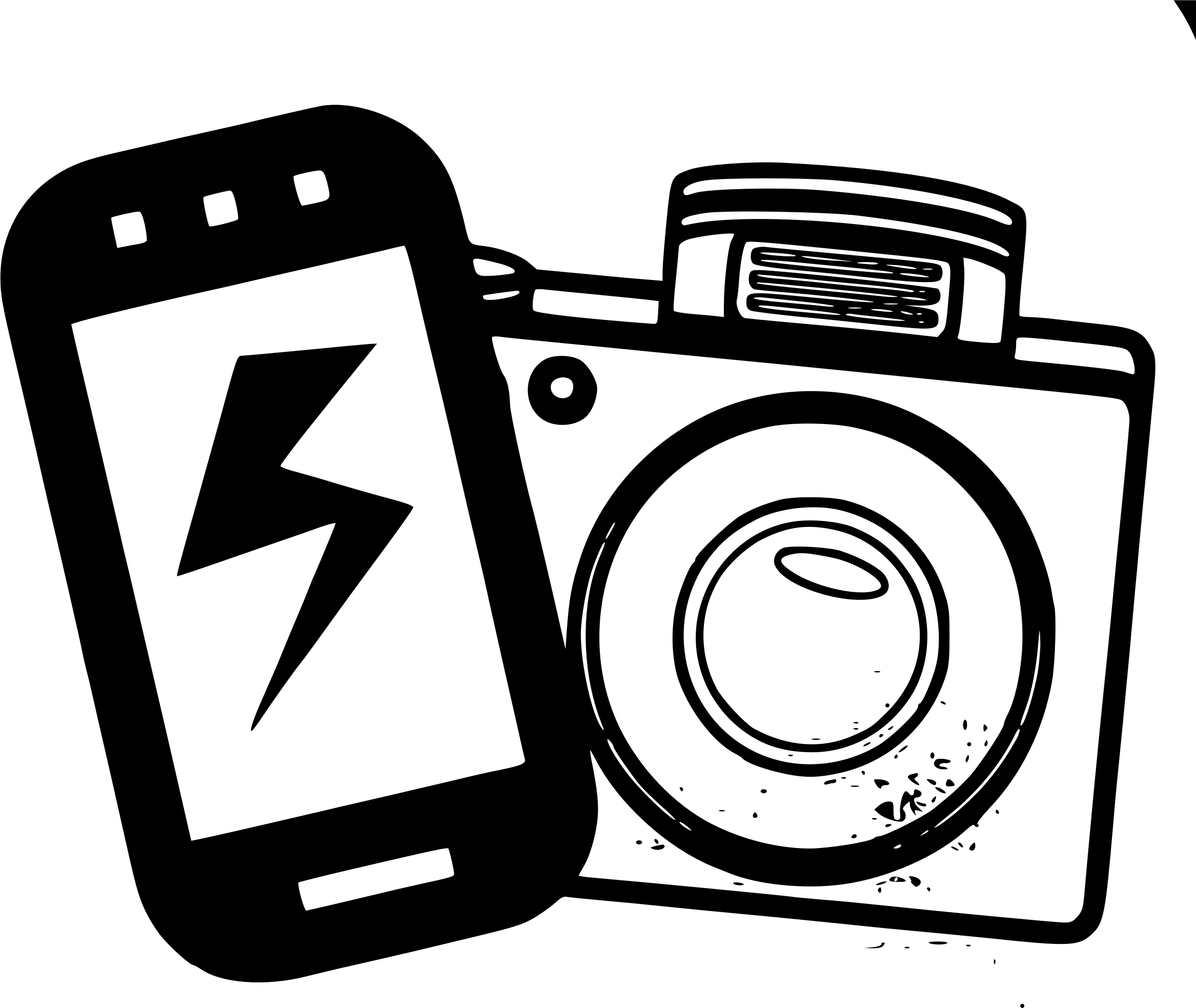 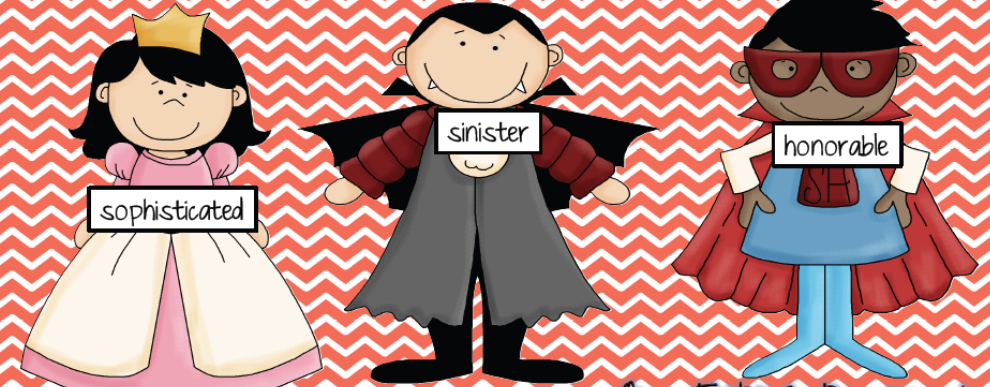 I hope you enjoyed 
Vocabulary Day!

Have a lovely weekend.